Оперативная информация о состоянии расчетов на ОРЭМ.
Динамика задолженности за покупку на ОРЭМ в 2013-2014 гг., млн. руб. с НДС    по состоянию на 31.12.2014 г.
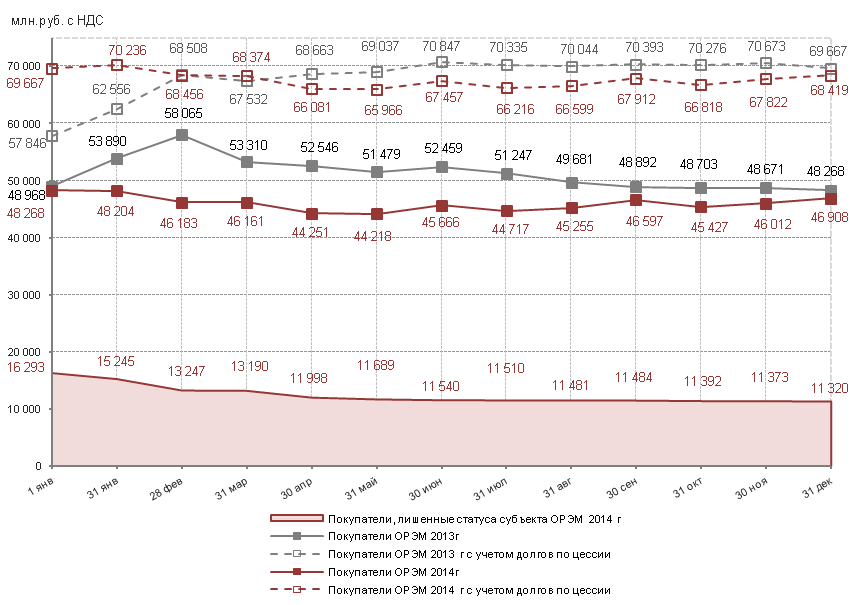 1
Структура задолженности и уровень расчетов за покупку по федеральным округам на ОРЭМ по состоянию на 31.12.2014 г.
Структура задолженности покупателей за покупку по ФО
млн. руб. с НДС
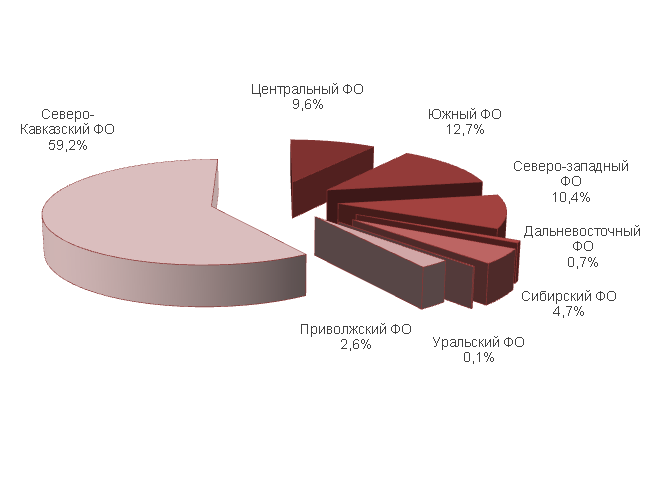 2
Расчеты на ОРЭМ за покупку в 2014 г. в сравнении с 2013 г.
- улучшение
- ухудшение
3